Vaste planten
Lijst b
Kogeldistel. Echinops ritro
Dropplant. Agastache foeniculum
Waldsteinia ternata.
Schildpadbloem. Chelone oblique
Vlambloem. Phlox paniculata
Spiraea.  Astilbe chinensis
Echinacea purpurea
Stachys byzantina
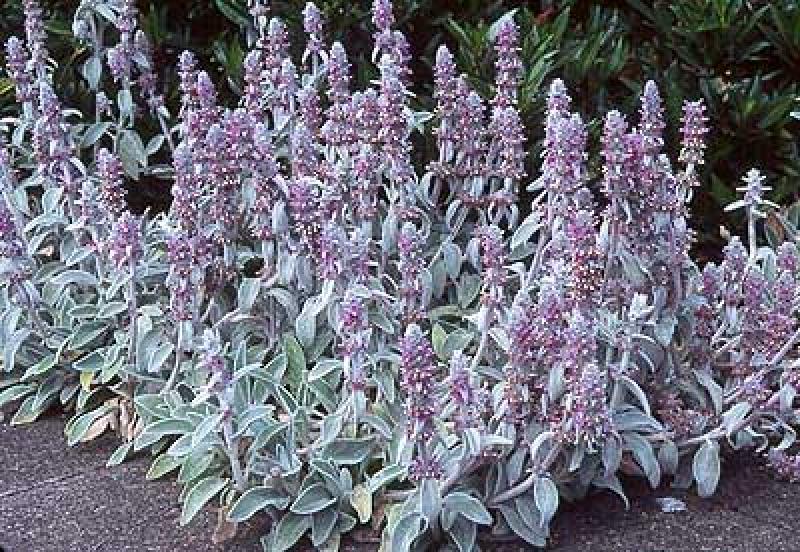 Calamintha nepeta
Scharnierbloem. Physostegia virginiana
Dovenetel. Lamium maculatum.
Phlox subulata.
Erysimum bowles mauve
Phlomis russeliana
Persicaria bistorta